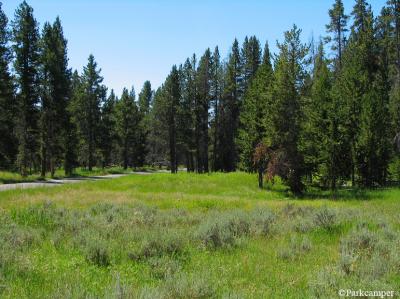 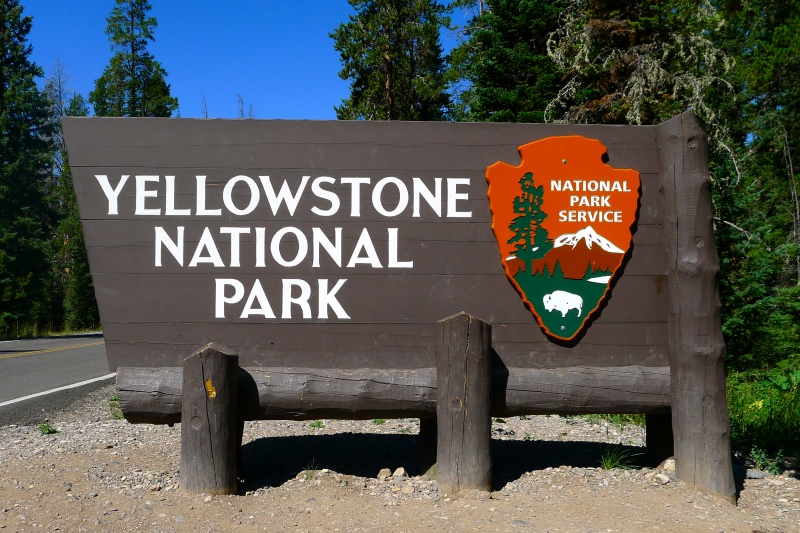 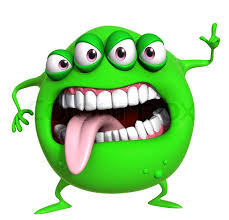 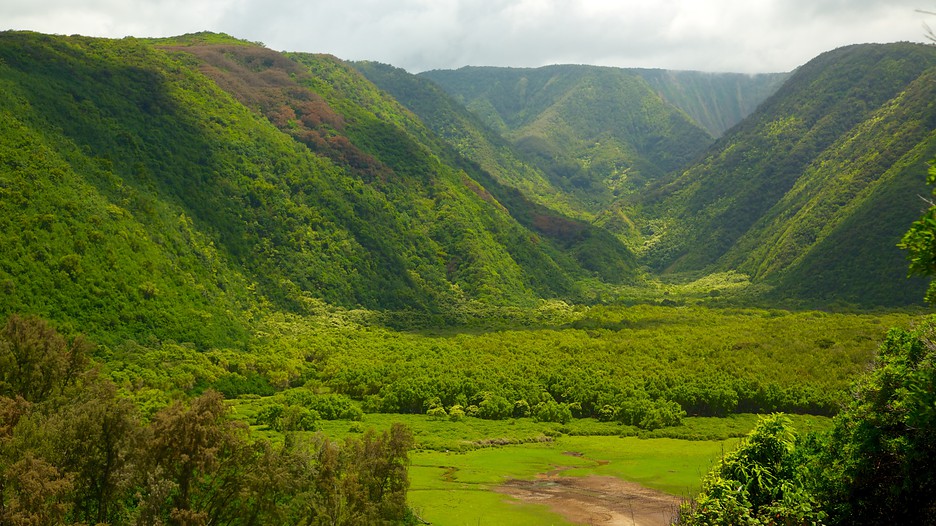 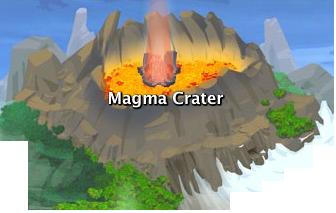 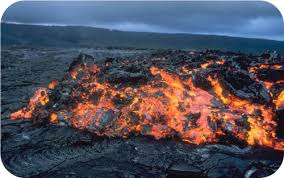 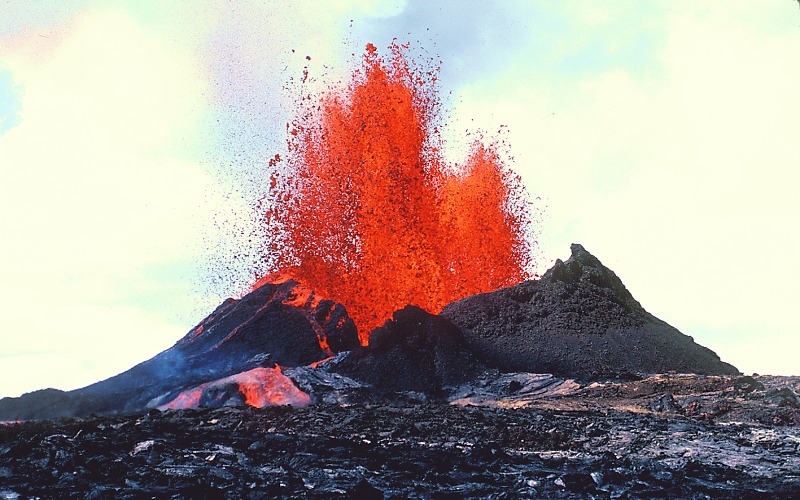 1000  X
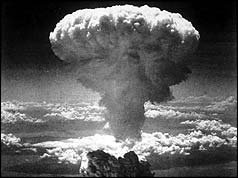 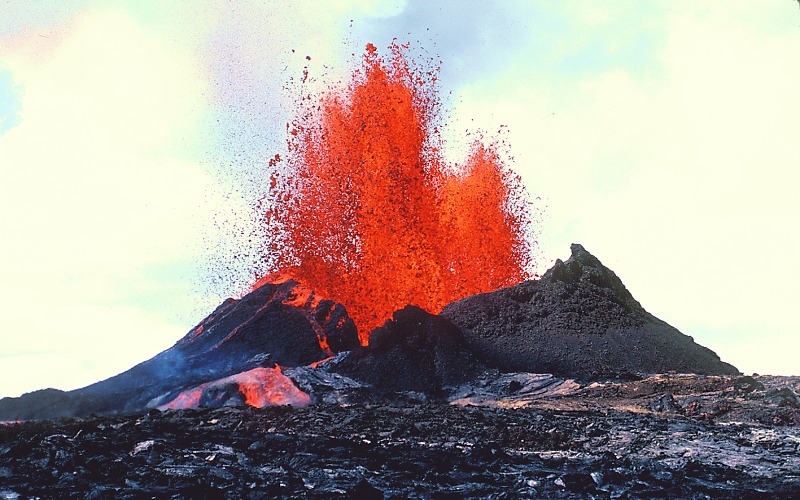 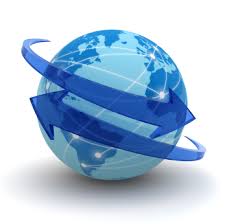 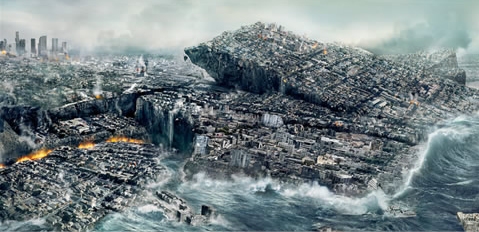 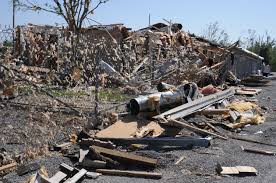 1000  km
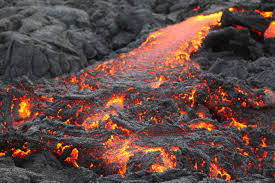 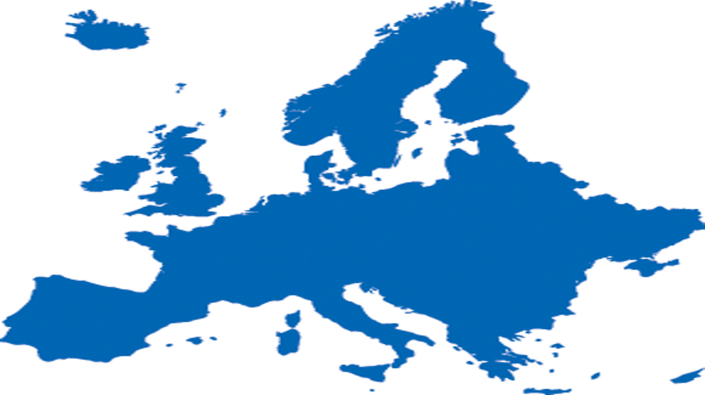 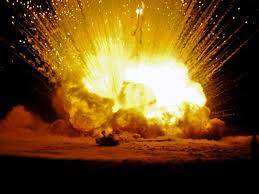 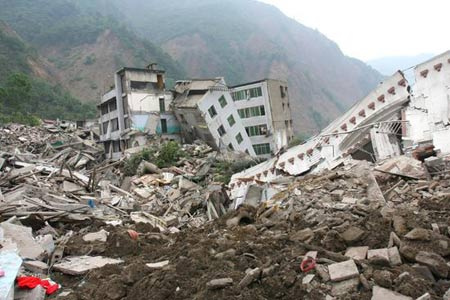 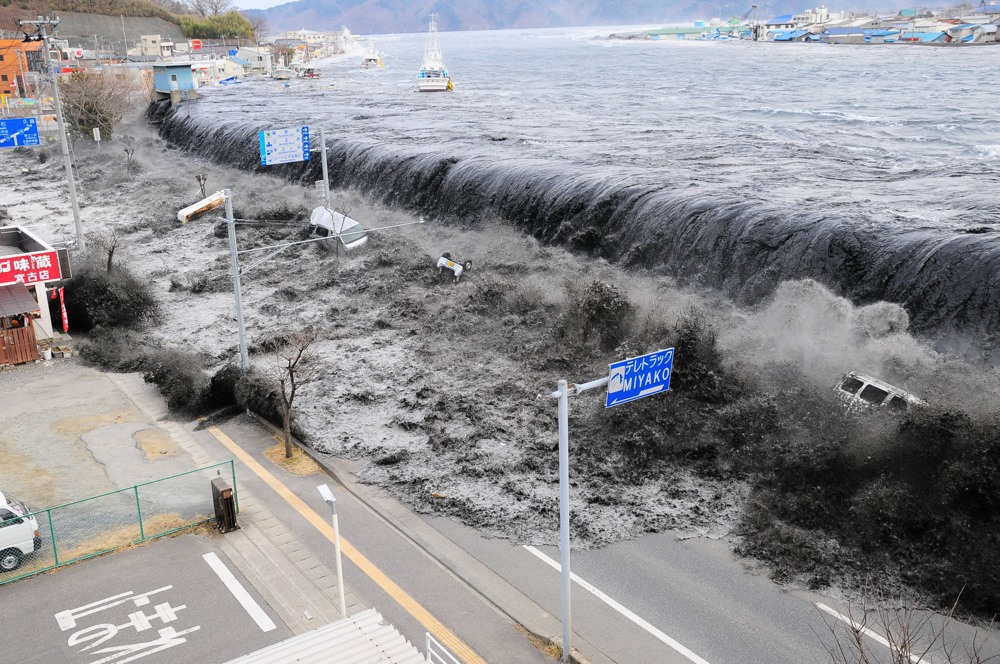 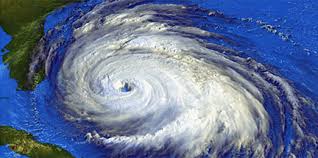 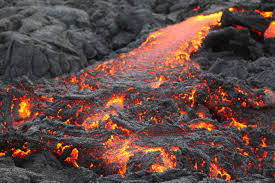 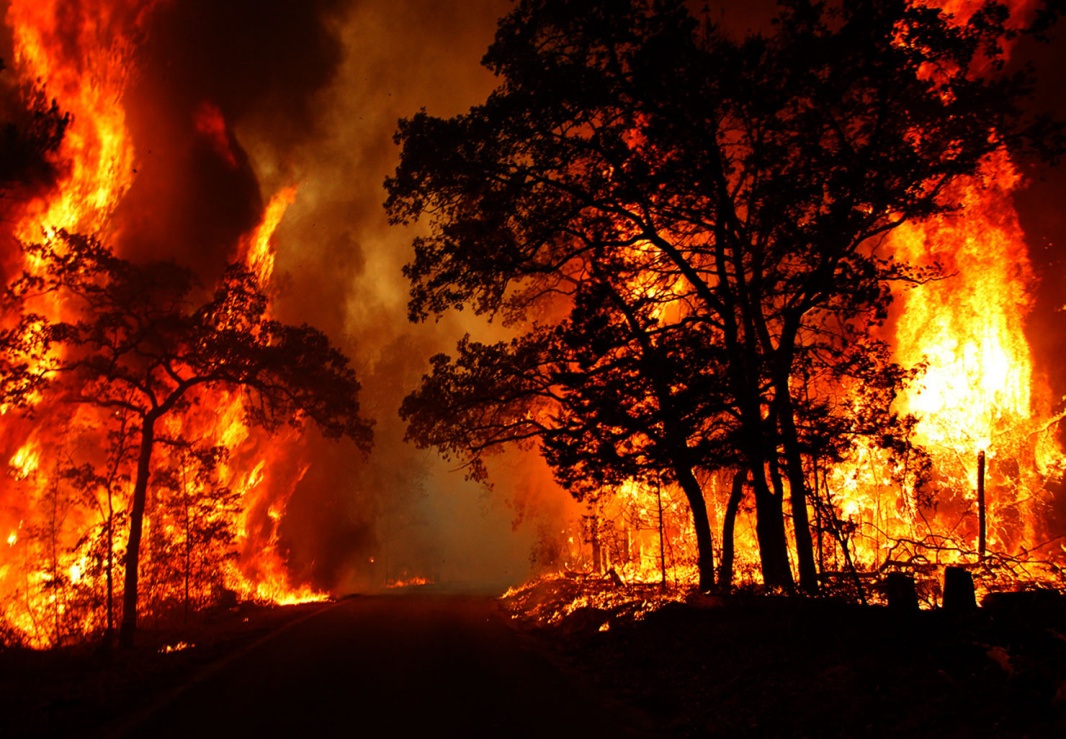 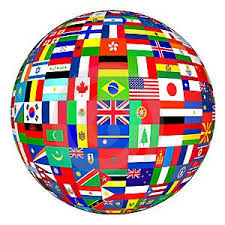 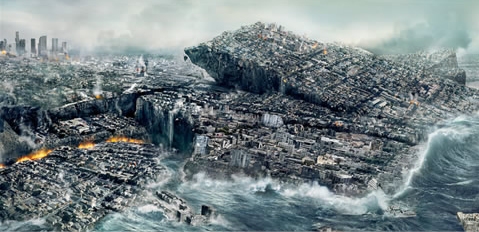 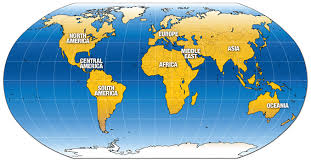 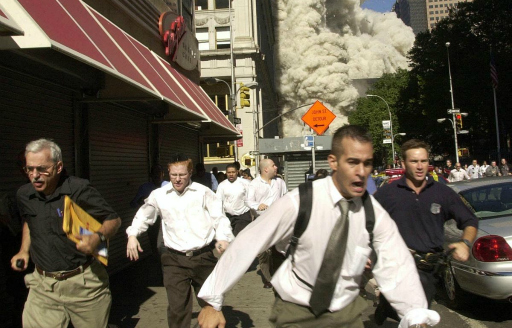 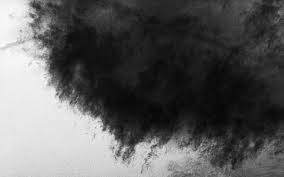 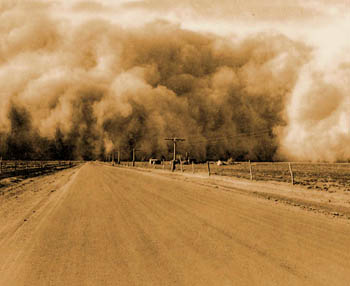 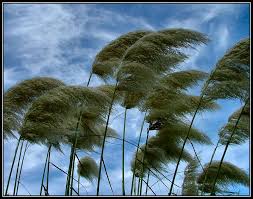 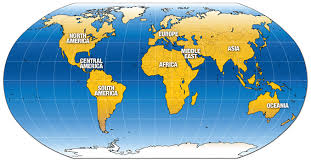 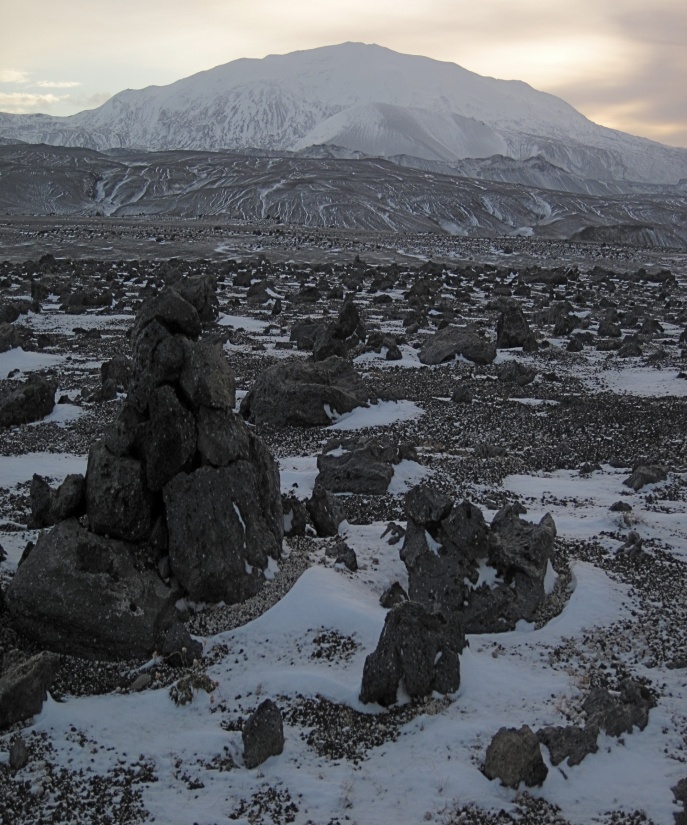 1815
1816
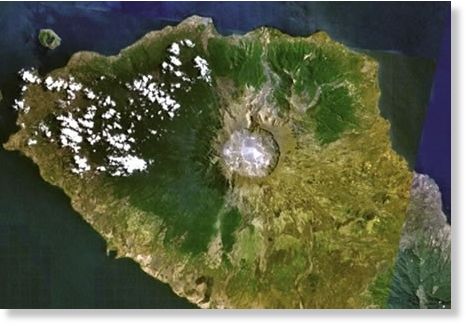 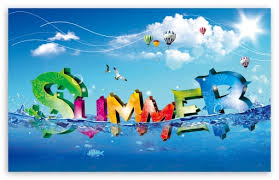 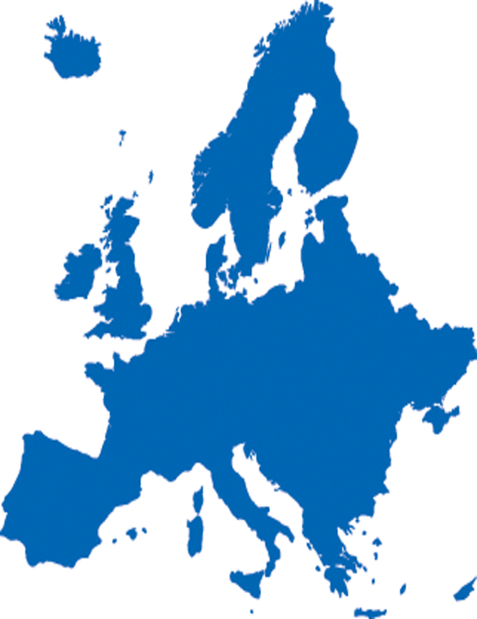 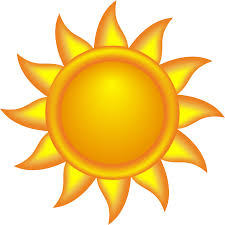 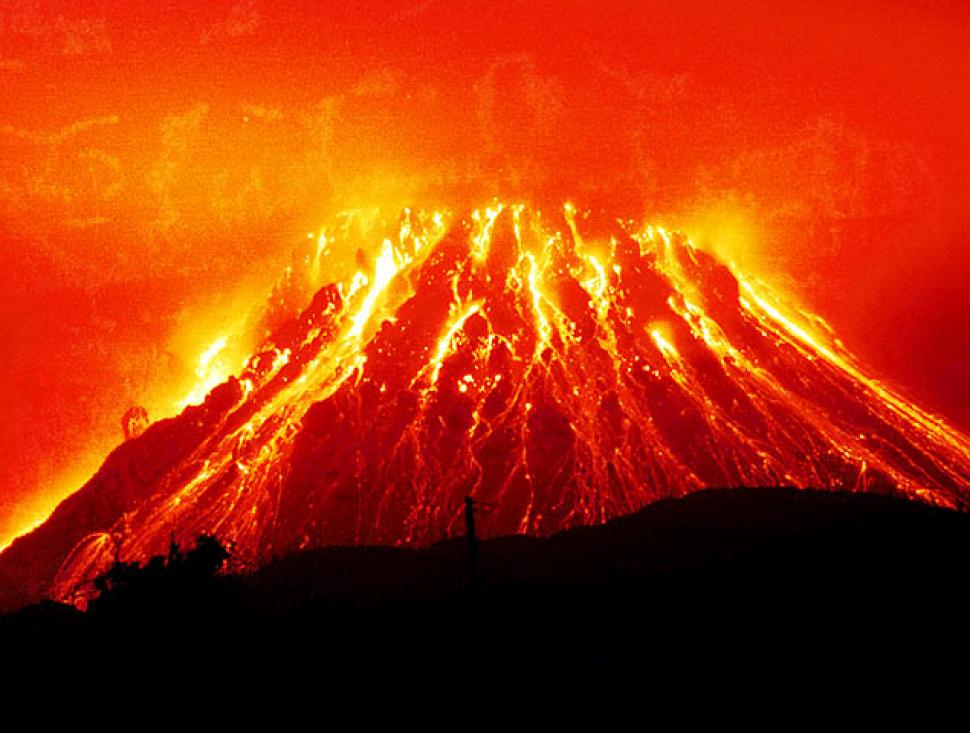 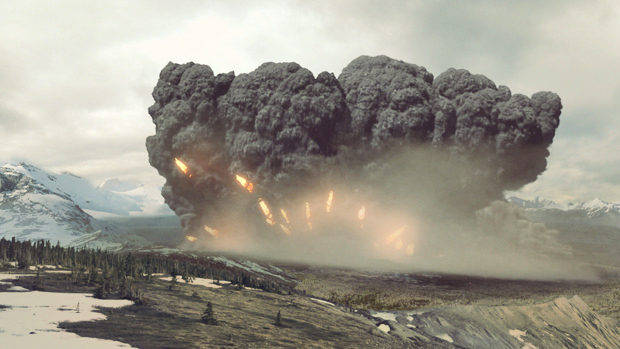 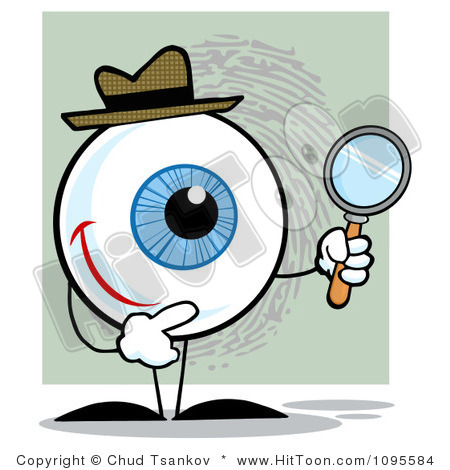 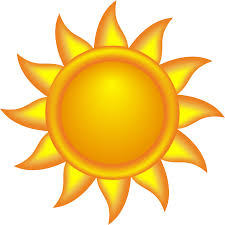 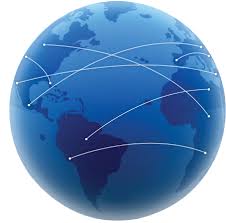 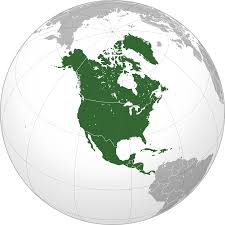 3-5°C
15°C
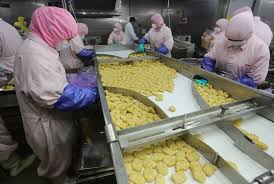 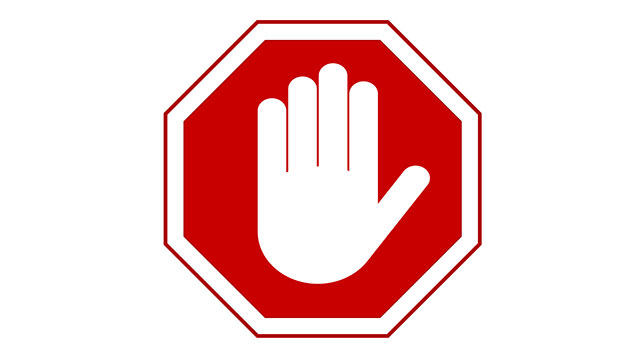 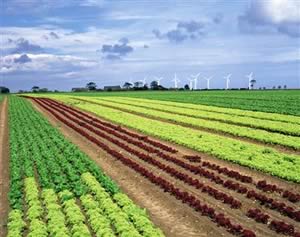 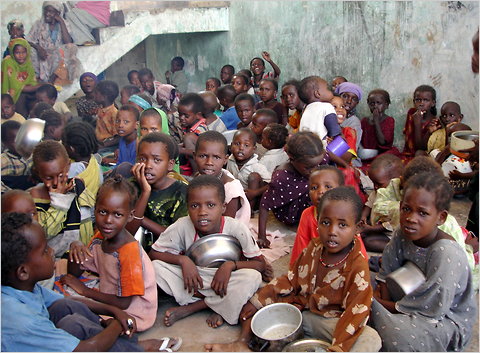 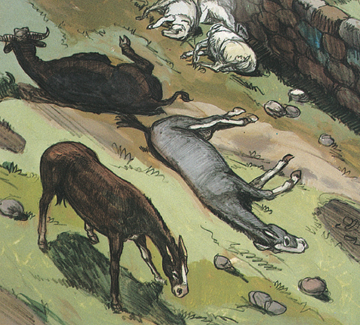 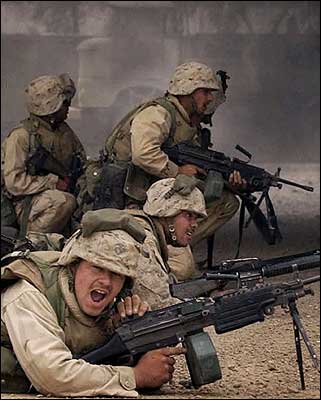 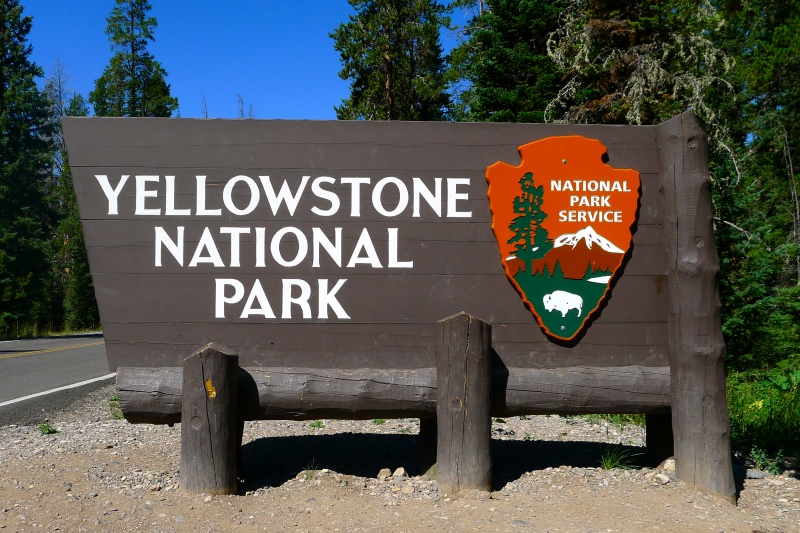 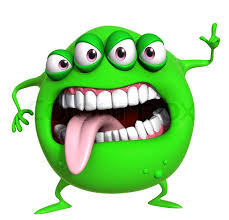 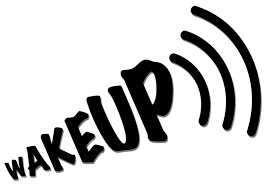 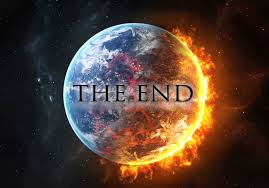 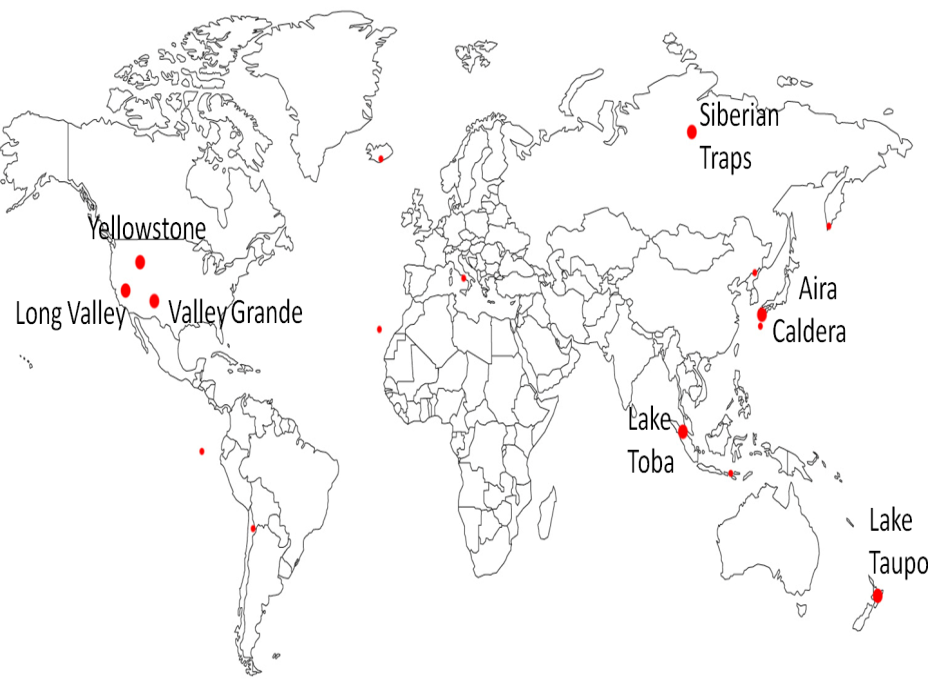